Globel Ensemble Forecast System Aerosol Physics v12-v13
Li Pan, Partha Bhattacharjee and Jeff McQueen  (NOAA/NWS/NCEP/EMC)
July 24, 2024
‹#›
Collaborators
Li (Kate) Zhang, Georg Grell
NOAA/OAR/GSL
Greg Frost 
 NOAA/OAR/CSL
Barry Baker, Patrick Campbell, Youhua Tang
(NOAA/OAR/ARL)

Xianwu Xue, Meng Wen, Walter Kolczynski, Jun Wang, Rahul Mahajan, Raffaele Montuoro, Cory Martin,AndrewTangborn,Ivanka Stajner (NOAA/NWS/NCEP/EMC)
GEFS-Aero v12 Operational Model
One additional member of GEFSv12 for aerosols
Replace operational NGACv2 
GEFS meteorology (based on GFSv15) at C384 (~25 km), 64 levels, to 120 hrs, 4x/day
Inline aerosol representation based on GOCART (FIM-Chem)
Sulfate, Organic Carbon, Black Carbon, Dust, Sea Salt
Emissions: CEDS-2019 (SO2, PSO4, POC, PEC), GBBEPx biomass burning, FENGSHA dust, GEOS-5 sea salt, marine DMS
Initial conditions: cycled for aerosols, but from GFS analysis for meteorology
Smoke plume rise: Wind shear dependent 1-d cloud model to simulate tilt of plume. Fire Radiative Power is used to calculate convective heat flux and determine injection height
Tracer transport and wet scavenging are included in Simplified Arakawa-Schubert (SAS) scheme. Fluxes are calculated positive definite.
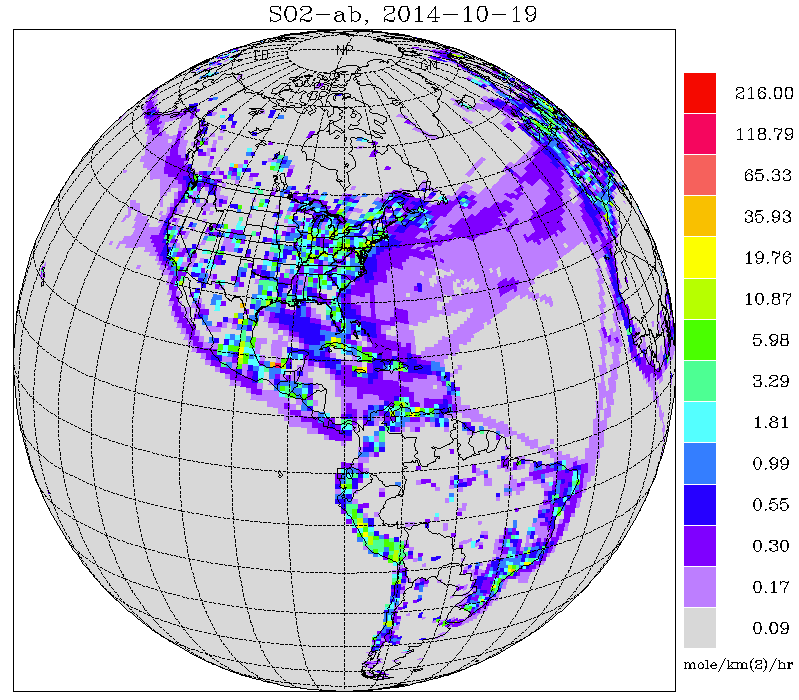 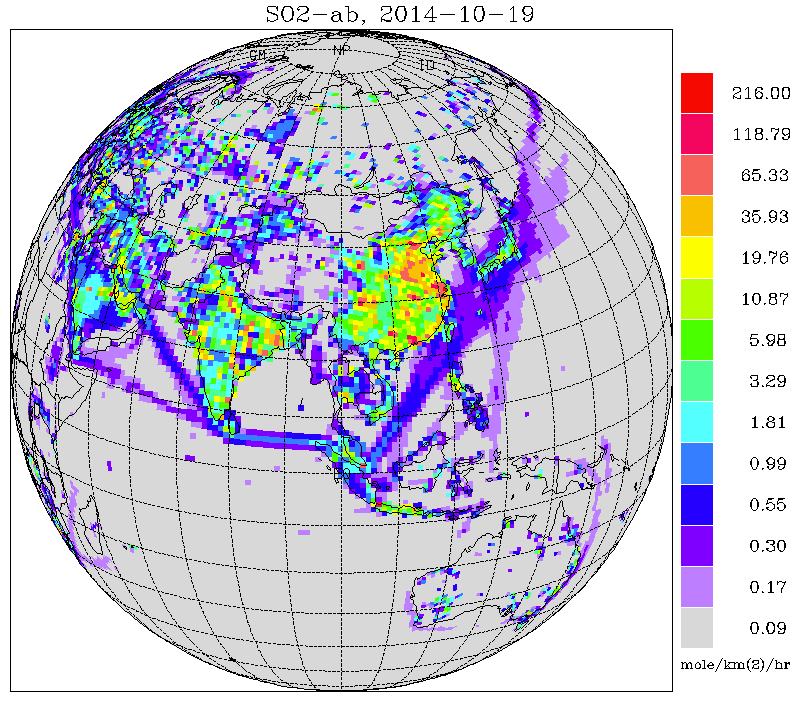 CEDS-2014 SO2 emissions
Courtesy: Ivanka Stajner
GEFS-Aerosols v12.0
NGAC replaced by FV3GFSv15 GEFS-Aerosols, Aerosol model became a member of  Global Ensemble Forecast System (September, 2020)

GEFS-Aerosols v12.1
FV3-GFS updated from version 15 to version 16, initial input for GEFS-aerosols changed from NEMSIO to NETCDF (March, 2021)

GEFS-Aerosols v12.2
Porting GEFS-Aerosols from WCOSS1 to WCOSS2 ( June, 2022)
GEFS-Aerosols v12.3
Chemistry components only, mainly focusing on bugs fixed in AOD calculation (October 19, 2022)
Dependencies
Models: 
Regional AQMv7.0 (CMAQ) : Jianping Huang, NCEP/EMC; Barry Baker (NOAA/ARL)

Users:
International Centers for Aerosol Prediction(ICAP)
(Jeff Reid, NRL)
WMO Sand and Dust Storm Advisory Center: Barcelona Supercomputer Center 
(Oriol Jorba, BSC)
Global Air quality Forecast International Center (GAFIS) 
(Bihui Zhang)
Singapore Meteorological Center
 
NCEP/CPC (for UV index predictions)
‹#›
Correlation (R) based on Day 1 forecast of NGACv2 and AERONET
Correlation (R) based on Day 1 forecast of GEFSv12-Aersol and AERONET
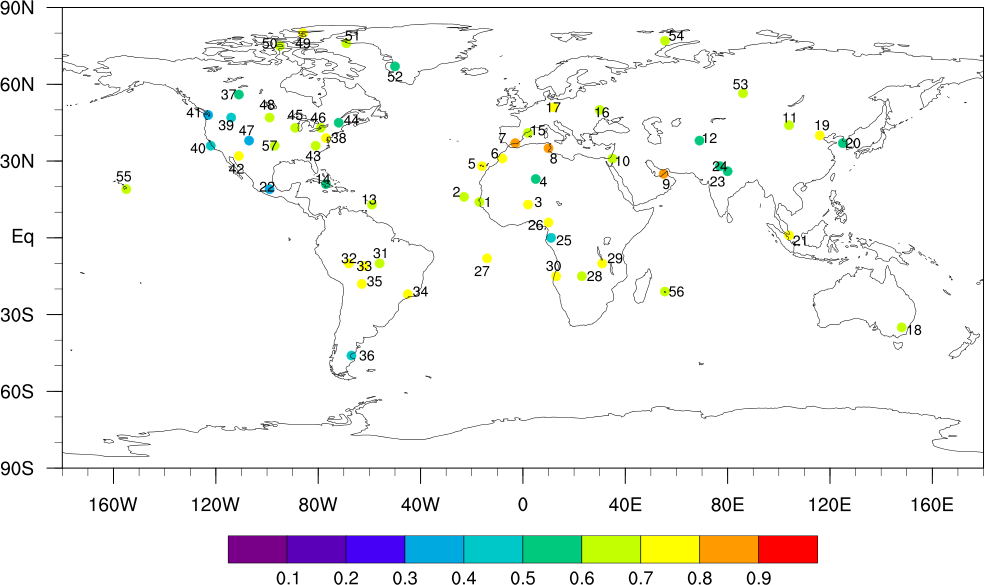 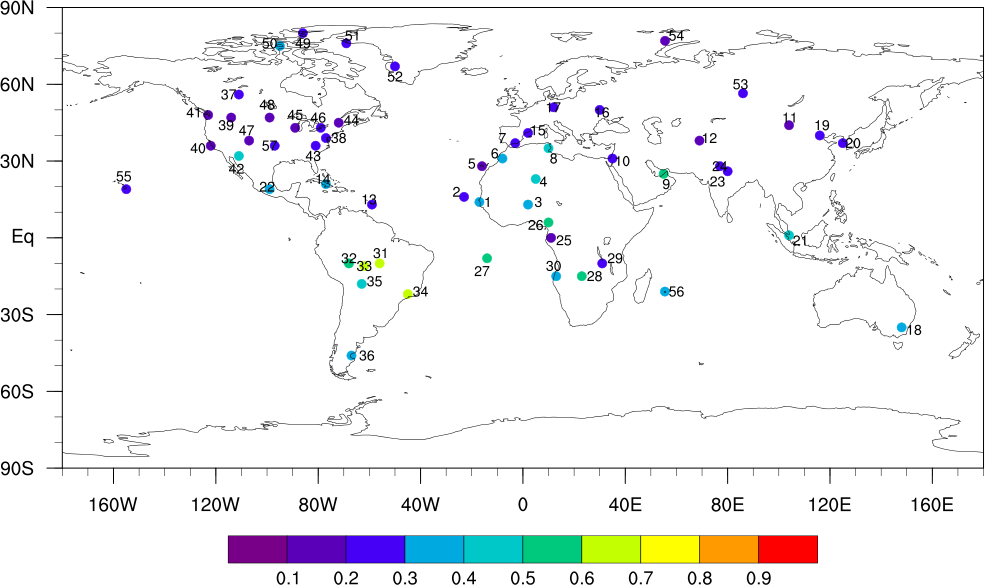 Aug 2019-June 2020 annual average error: Significant improvement in aerosol forecasts from GEFSv12-Aerosol
‹#›
V12.3 Scope of changes
Bug Fixes
Aerosol Optical Depth (AOD) calculation in Unified Post-Processor  (UPP)
ARL Fengsha dust source code 
Science updates
Aerosols large scale precip wet removal adjusted
Aerosols convective wet scavenging adjusted
GBBEPx OC emission process optimized
Aerosols anthropogenic emission inventory updated to 2019
UPP updates to include surface dust PM10 & 3 met fields in output
PROD vs EXP forecast total AOD Bias against MERRA2 
(August & November 2021)
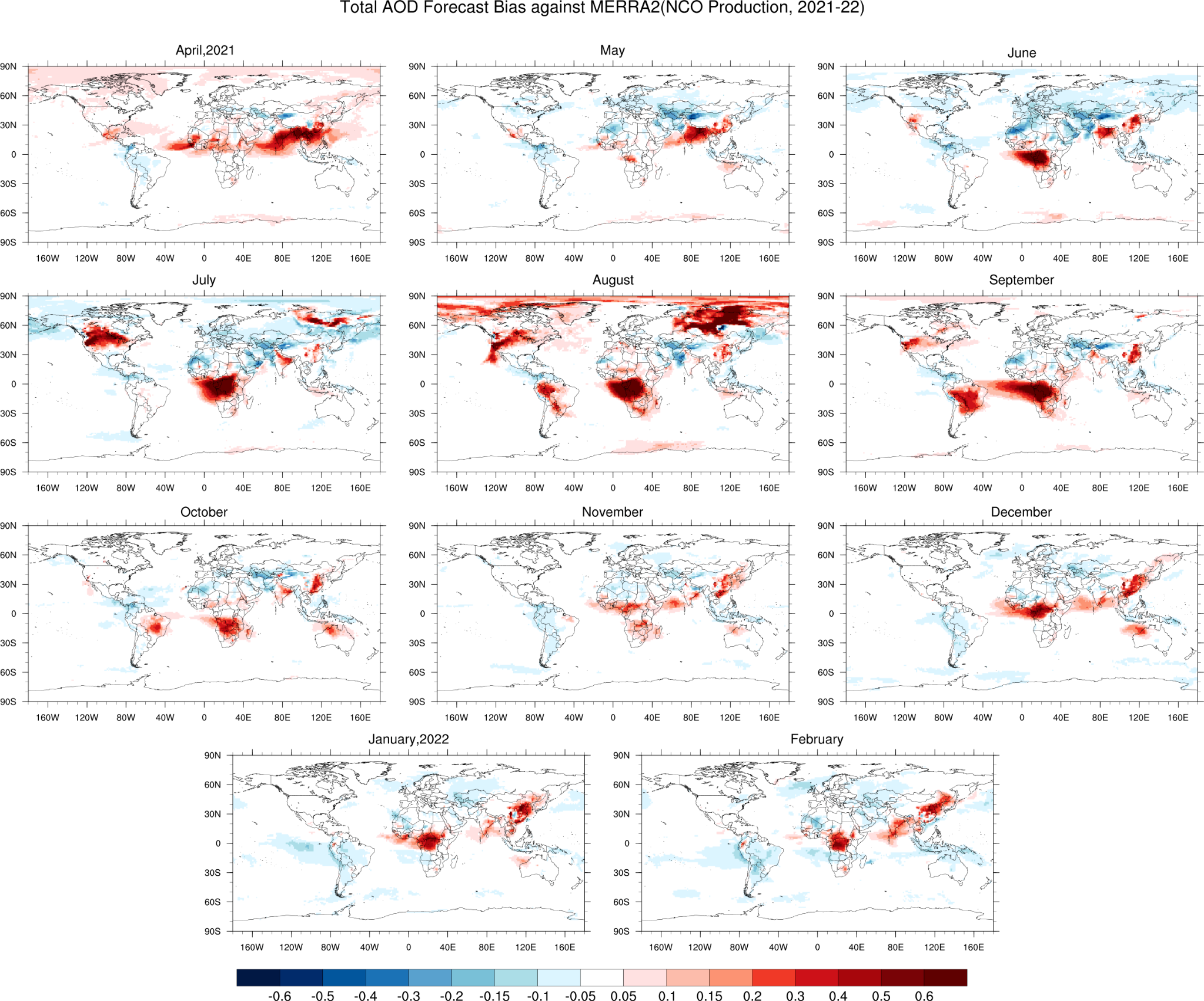 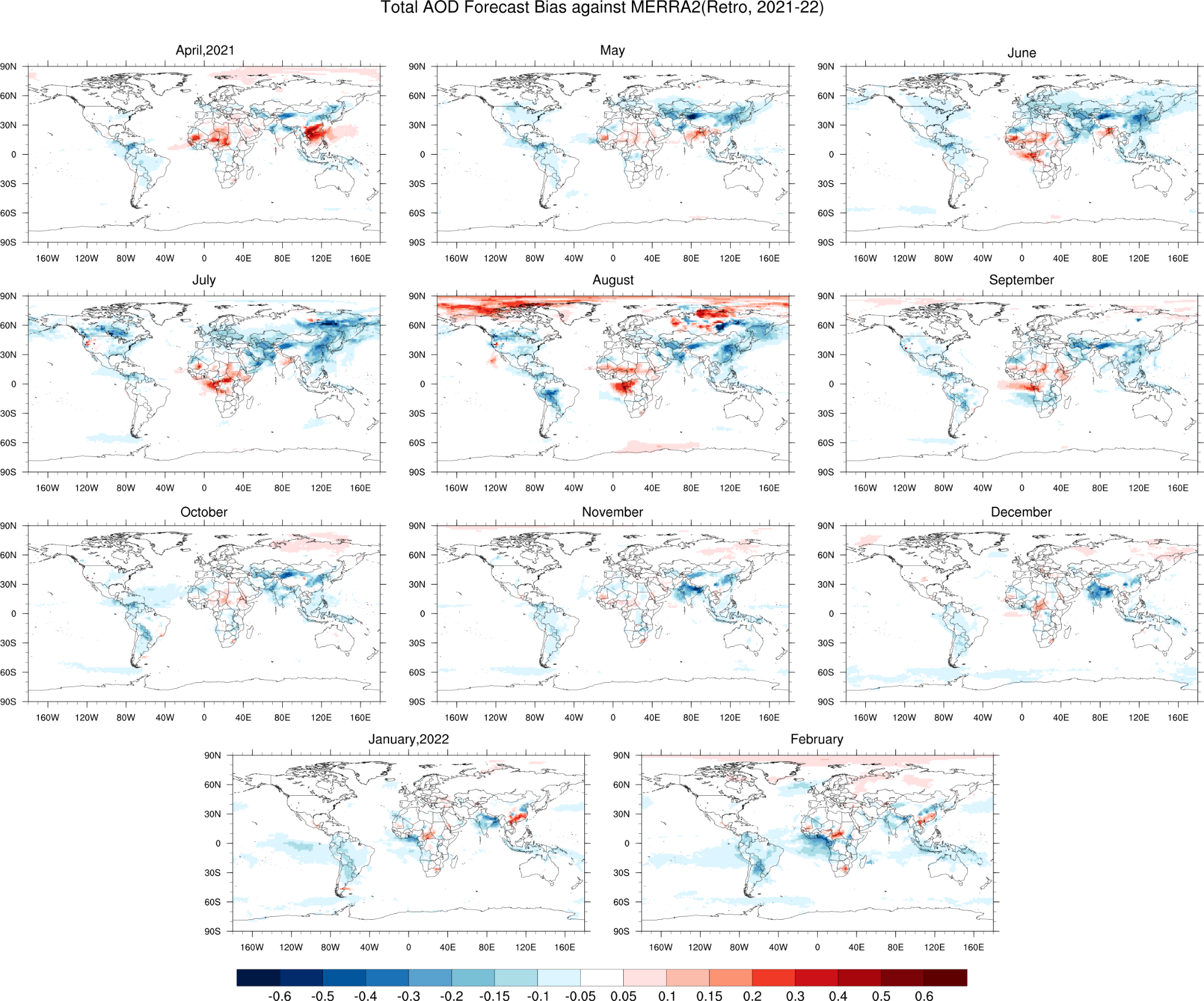 Experimental
Production
‹#›
[Speaker Notes: Improvement around fires..overprediction now underprdiction over E. Asia]
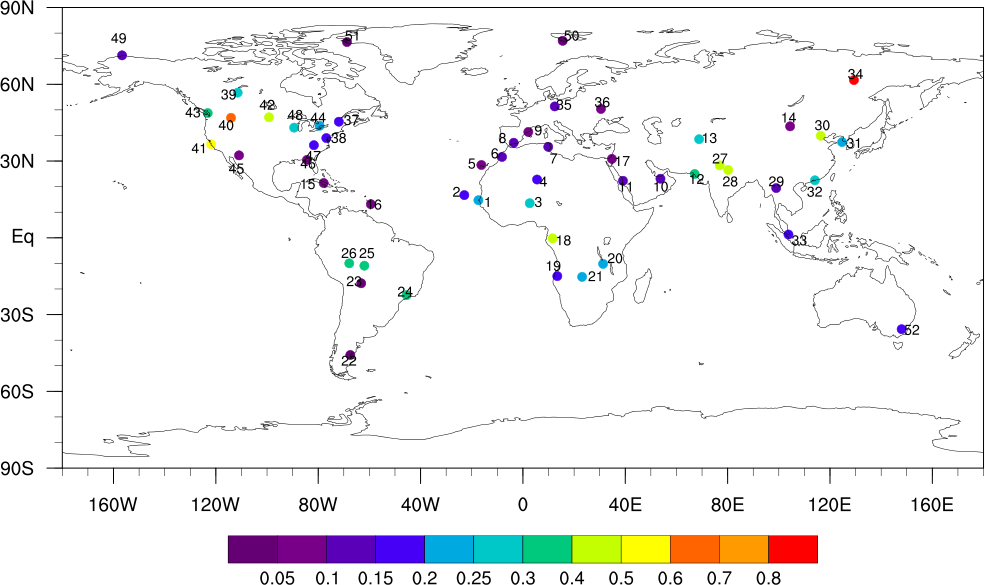 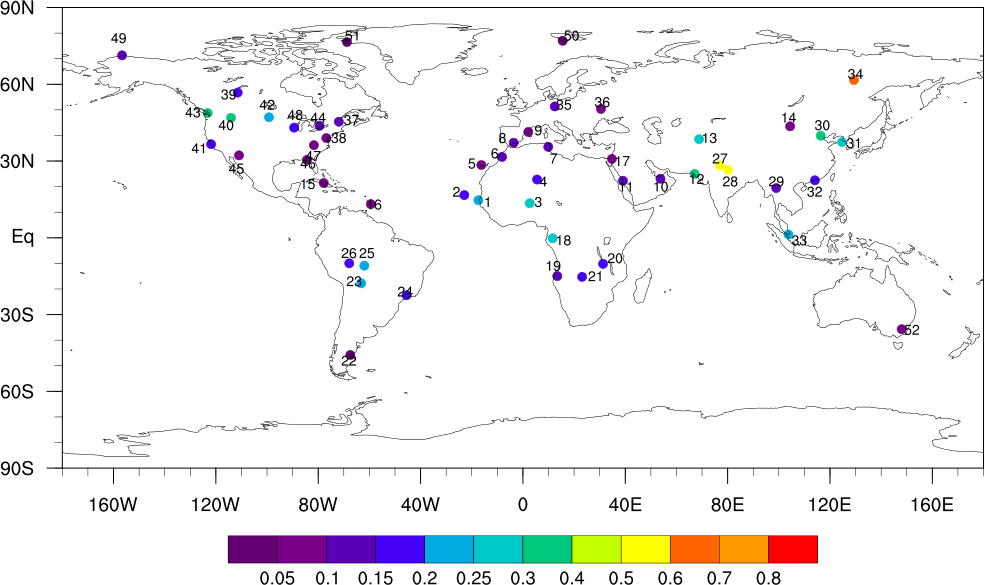 8
Production
EXP Retro
Total AOD RMSE against AERONET stations (May 2021 - Mar 2022)
[Speaker Notes: improvement in overprediction esp around fires in Africa, E. Asia AOD, North America]
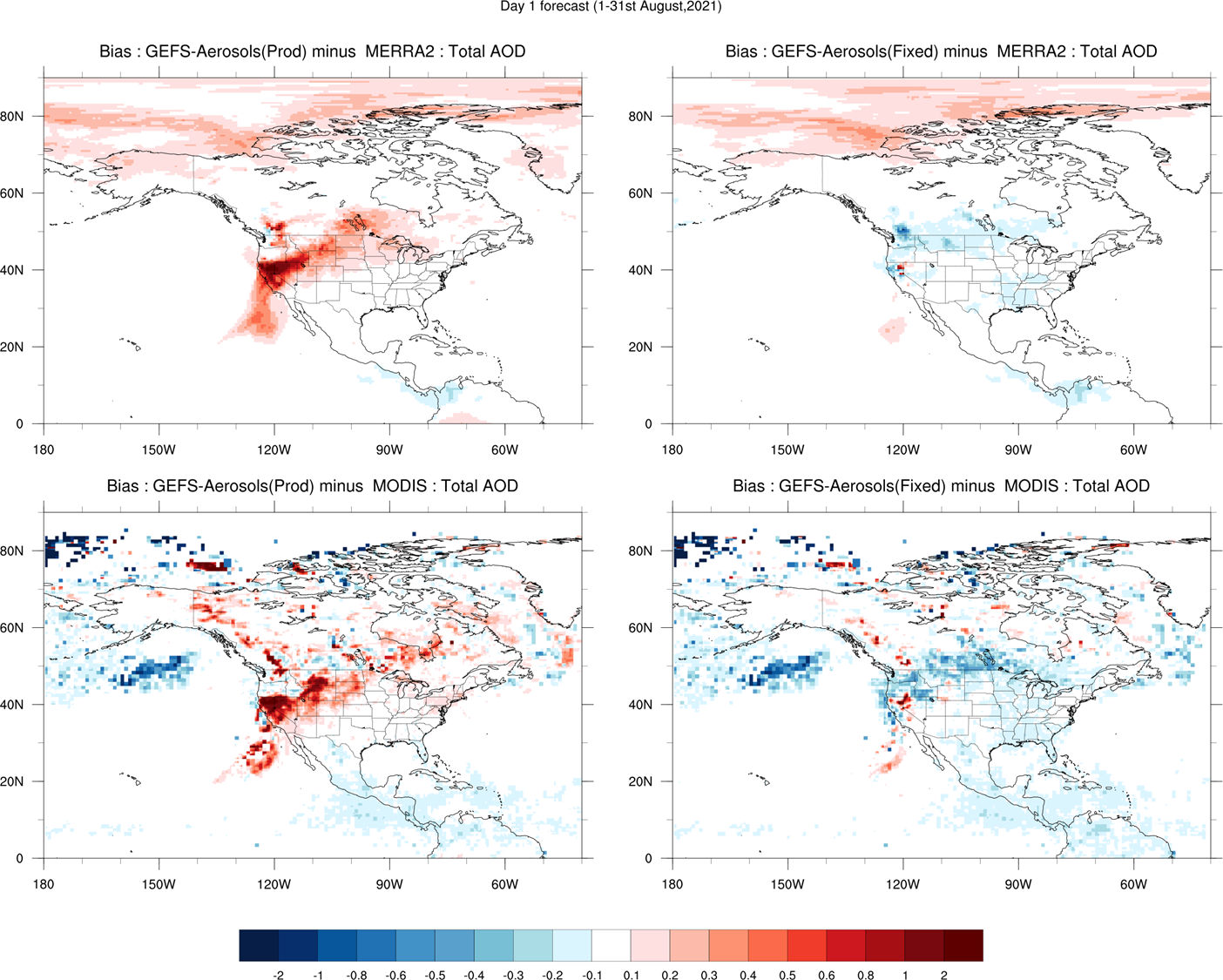 California Fires, August 2021
Production :
Total AOD bias
against MERRA2 
and MODIS
V12.3Retro :
Total AOD bias
against MERRA2 
and MODIS
‹#›
EXP run CEDS Emission Test: January, 2021 (total AOD Bias)
CEDS 2014
CEDS 2019
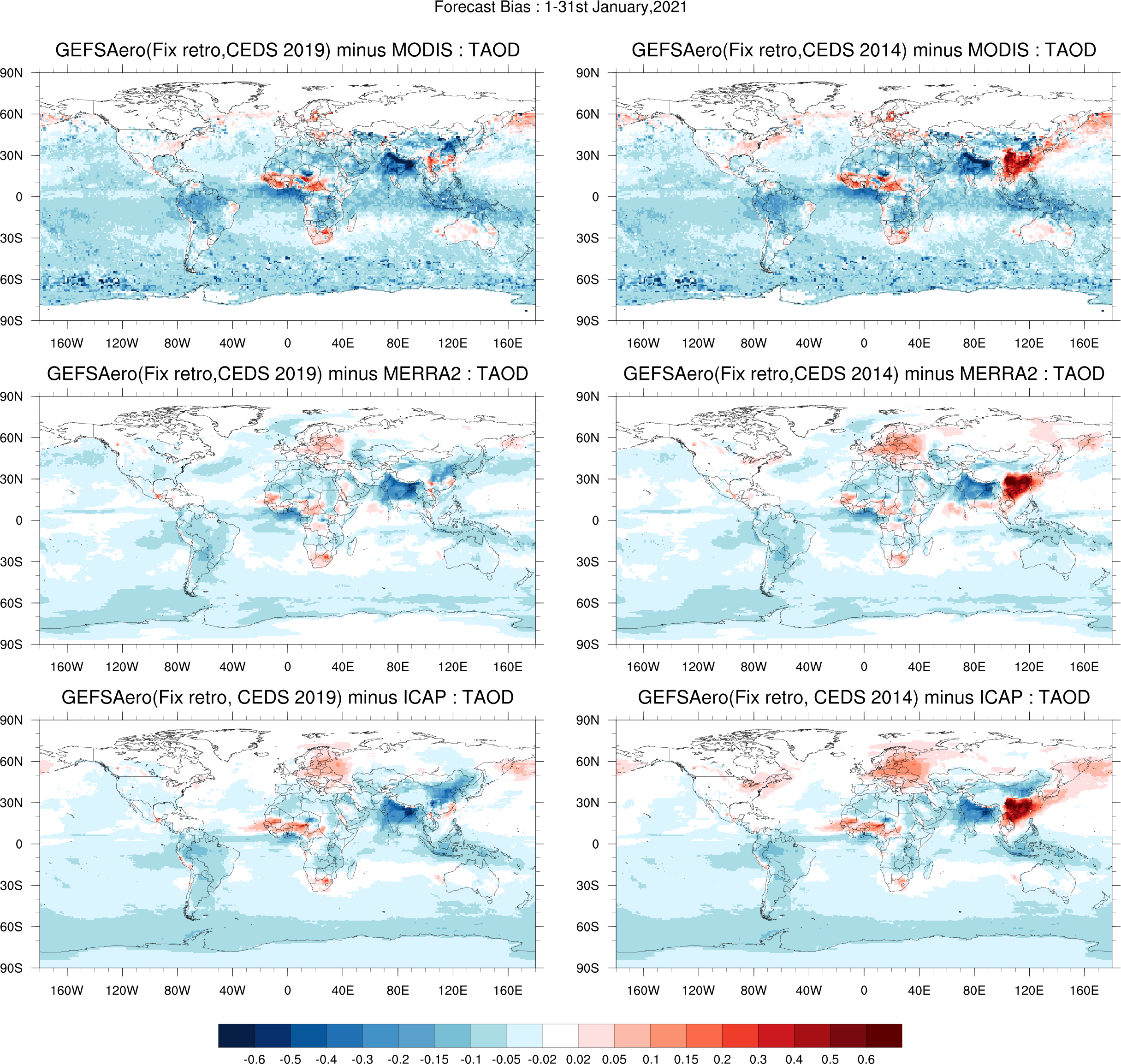 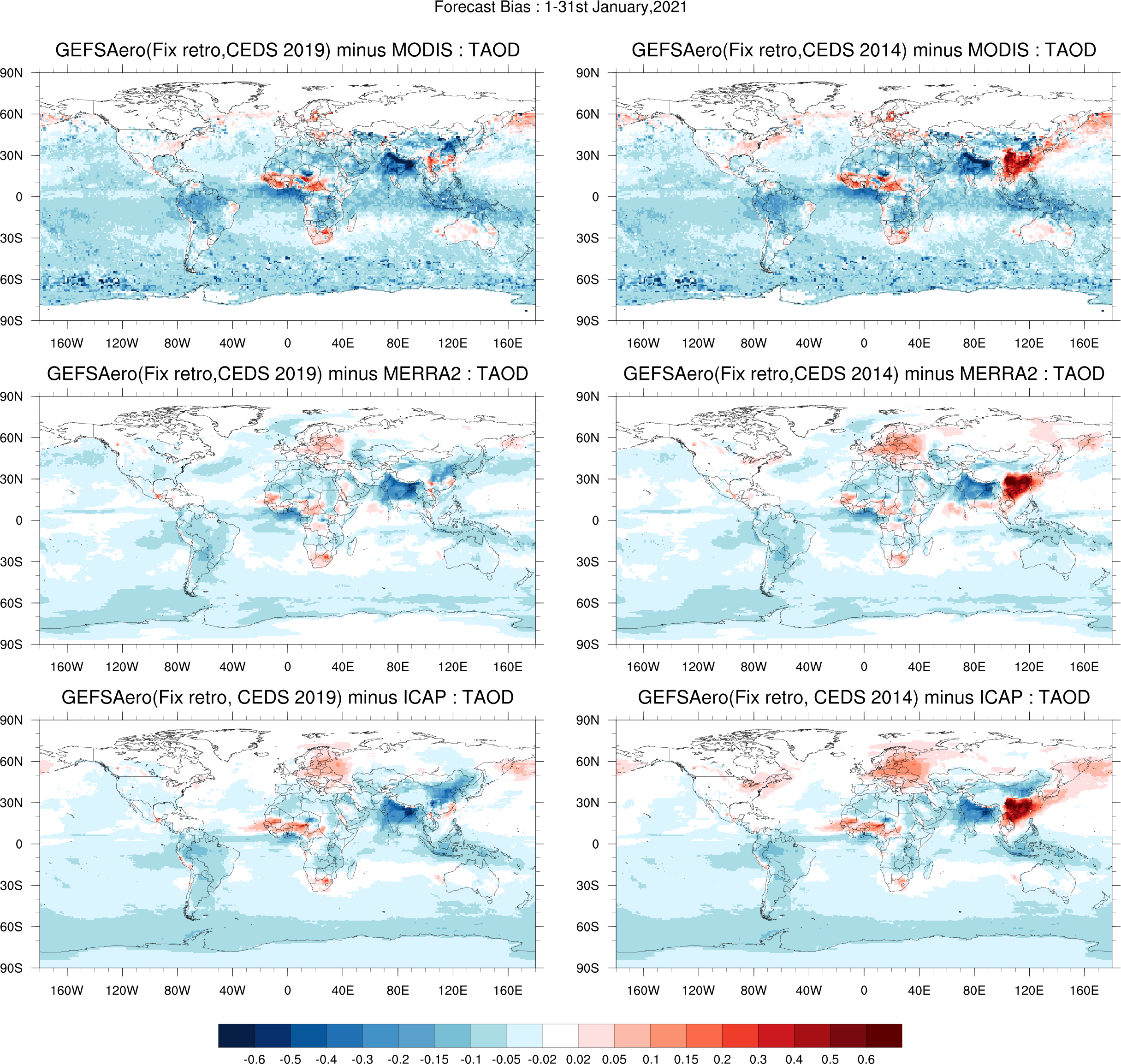 Large improvement of total AOD bias over 
East Asia with 2019 inventory
OPEN-AQ PM2.5 Regional Biases (µg m-3)
Retro/Fix CEDS 2019
Oper CEDS 2014
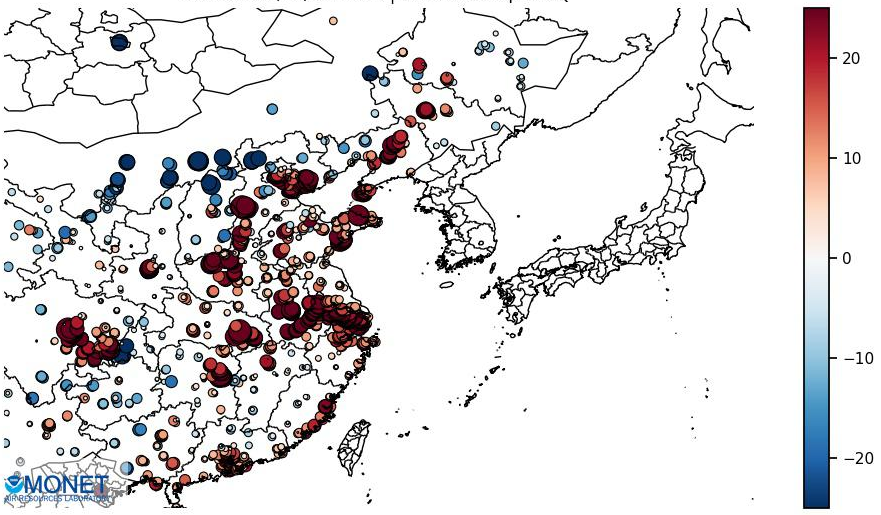 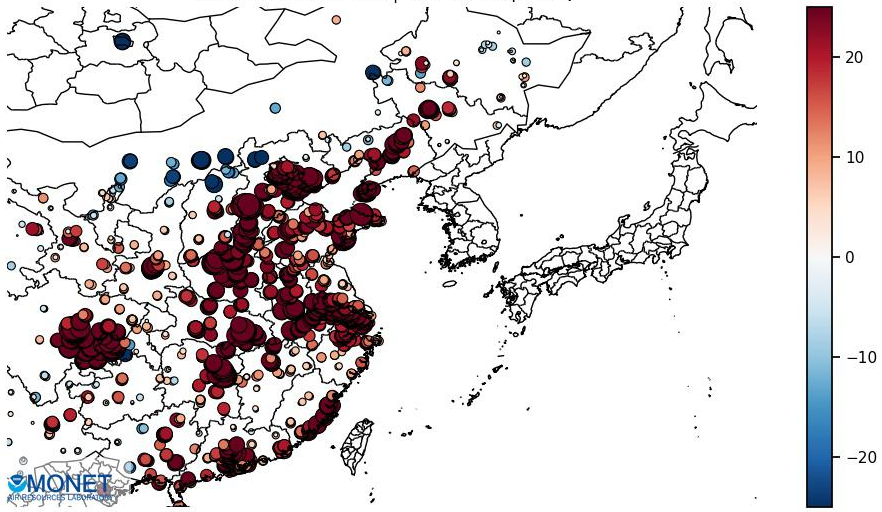 EAS
EAS
Significant Improvement
August 2021
Improved Performance
Degraded Performance
‹#›
[Speaker Notes: improvement inPM2.5]
Time Series
PM25
GEFSv12.3 LBCs impact on 
CMAQ PM2.5 forecast 
6/25-7/03/22
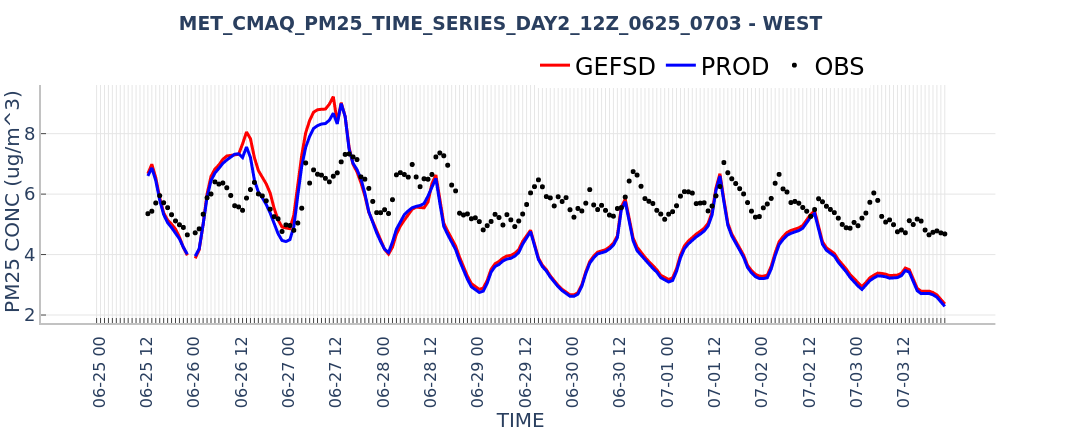 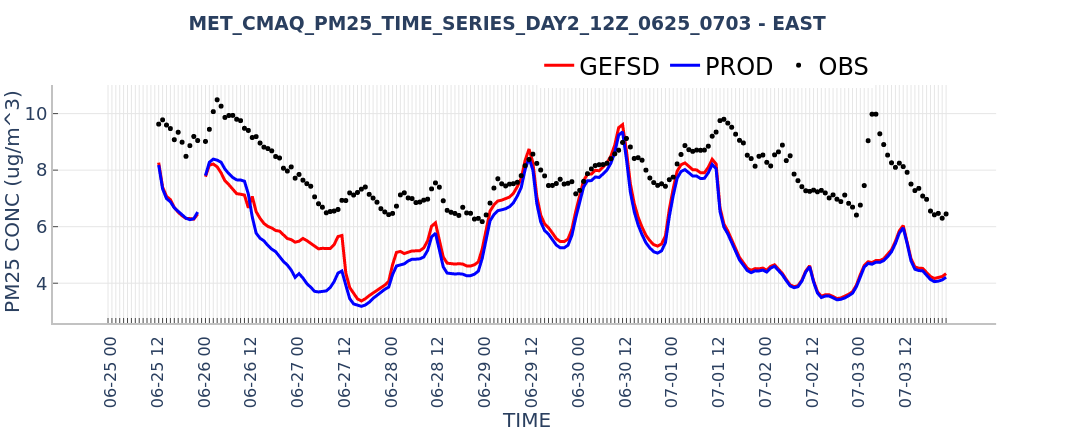 For PM25, the performance is improved for the CONUS and the E US.  The performance is slightly degraded in the W US (mainly due to the overestimate for 6/25-27 but slightly better for the remaining days).
V12.3 Summary
Reduced AOD bias against MODIS satellite and NASA MERRA2 re-analysis

Reduced GEFS-Aerosols AOD RMSE against AERONET stations over N. American and over biomass burning areas

Improved aerosol predictions for East Asia anthropogenically influenced areas

More of an underprediction bias overall

	Experiments highlight the importance of 
wet scavenging coefficiants and AOD calculation methods
Operational Targets for Global UFS-Coupled
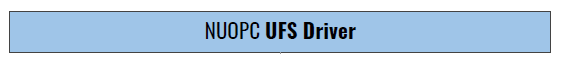 GFS v17/GEFS v13: Fully coupled system for MRW and Subseasonal predictions
FV3+MOM6+CICE6+WW3+NOAH-MP+ GOCART Coupled Model
Advanced Physics, Weakly Coupled DA
FY26: Implement GFS v17 & GEFS v13
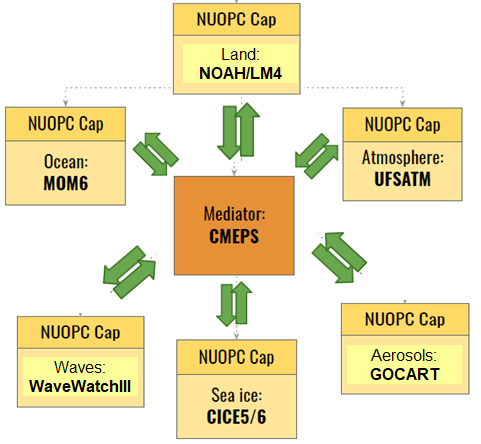 Seasonal Forecast System (SFS v1.0)
Fully coupled Unified Forecast System
Seasonal ensemble forecasts with reanalysis and reforecasts
Advanced coupled DA
FY27+: Implement SFS v1.0
[Speaker Notes: all using nuopc esmf cap for coupling]
GEFS v13 (2026)
Update all 31 members to GFSv17 Unified Coupled Forecast System (UFS) 
~25 km, 127 vertical levels
Extend forecasts to 48 days

Include GOCART aerosols (EP5r2)
In all members
Aerosol radiation feedbacks in all members
probabilistic prediction of pm2.5, pm10, AOD

Update emissions:
Anthropogenic CEDS
Wild fire smoke from updated NESDIS GBBEPx hourly emissions;
Blend smoke emissions towards climatology after 5 days
Fengsha dust emission scheme updated to include albedo to diagnose dust sources; adjust threshold velocities
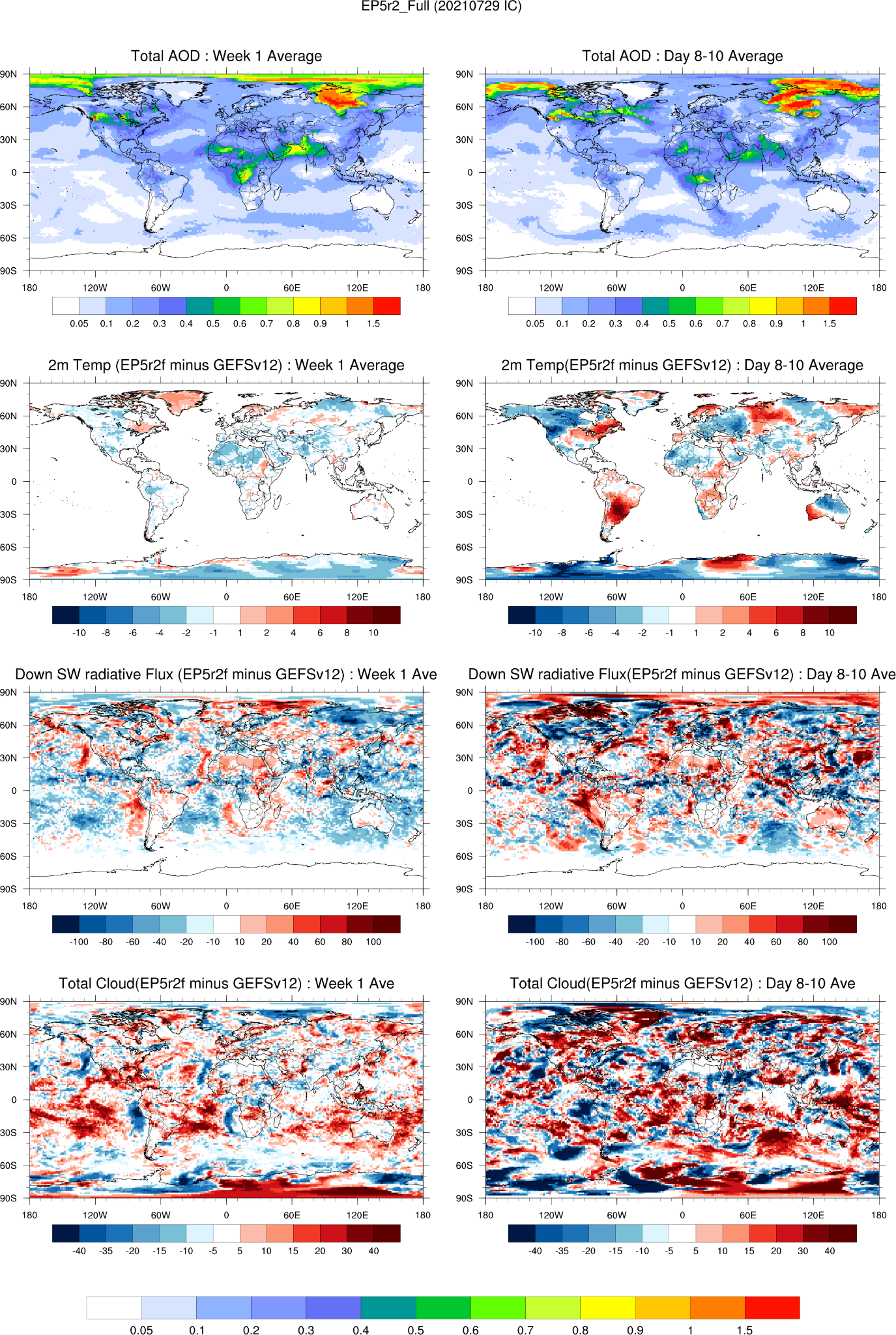 v13 test AOD: Accumulation of aerosols over arctic
2 m Temperature with radiation feedback Impact
Day1, Western USA fire
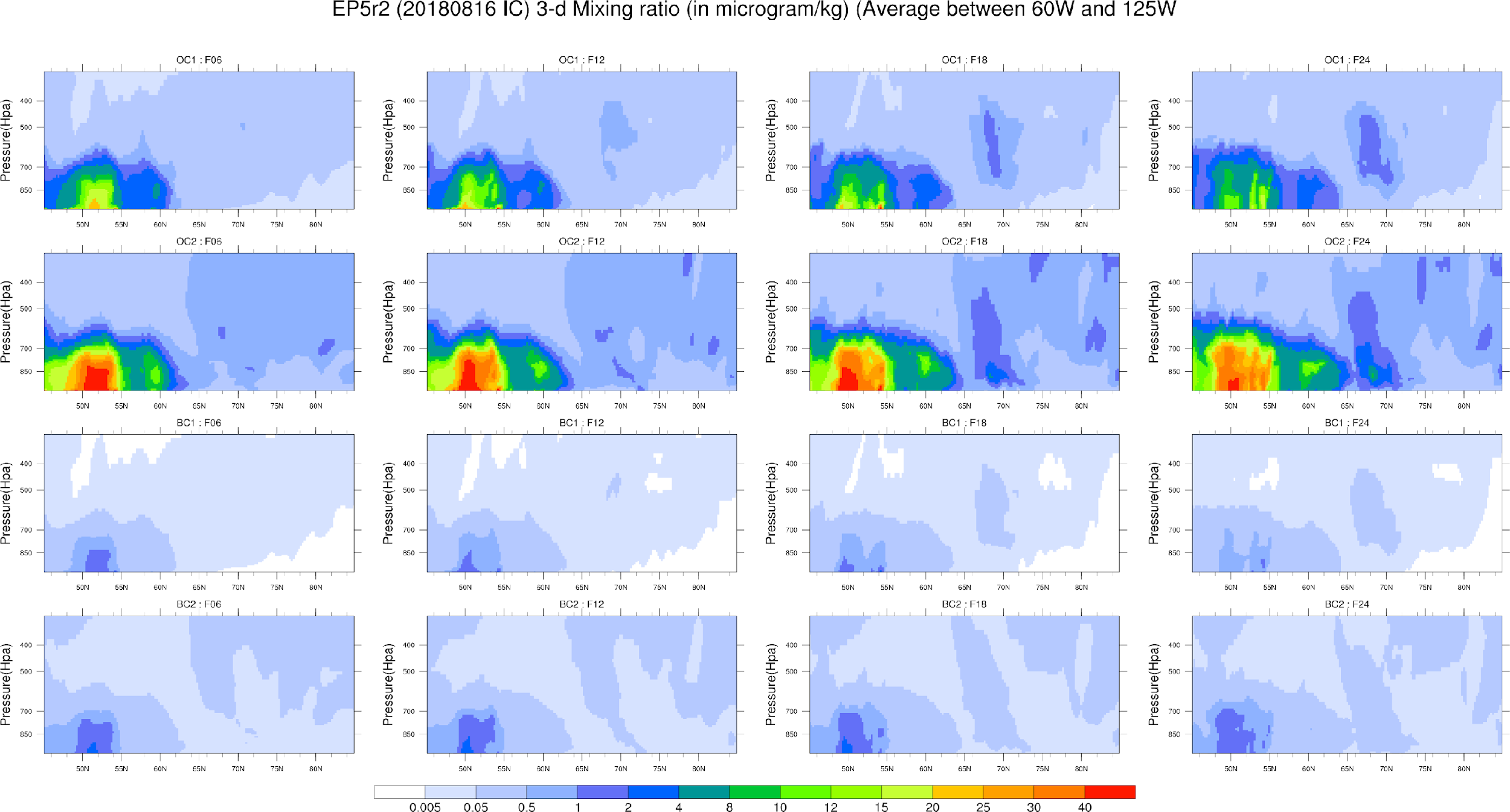 GEFSv13 Summary
Overprediction of aerosol AOD compared to  MERRA-II  and AERONET observations.
Unrealistic accumulation of aerosols over the Arctic originated from wildfire events that started from the NH mid and high latitudes. 
Significant impact on meteorology: Impact of prognostic aerosol during a  large fire event led to lower tropospheric cooling, 500 mb height bias and zonal winds - the impact is mostly seen in NH (20-80N) 
Surface cooling, reduction of downward solar radiation at the surface, co-located with large smoke transport over Western US and higher latitudes through  the  first week of forecast.
Likely that smoke emissions are too strong and emissions scaling will be employed
‹#›
BACKUP SLIDES
‹#›
UFS-AEROSOLS Q3FY24
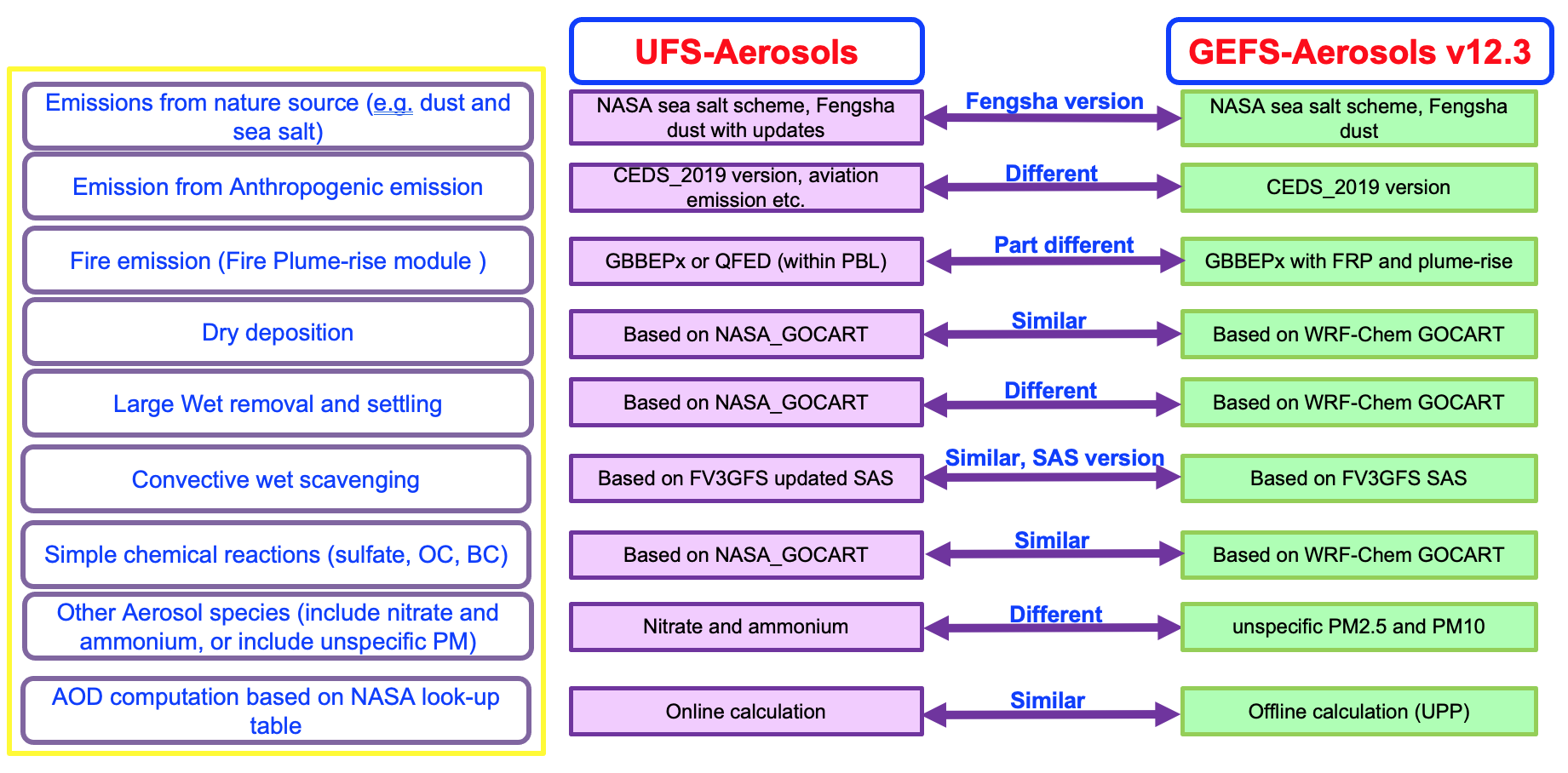 UFS-Aerosols vs. Operational GEFS-Aerosols v12.3
courtesy Greg Frost, NOAA/OAR/CSL
‹#›
Climatological aerosols
Prognostic aerosols
Prog - Clim Difference 
Boxes = Prog aerosols improve/degrade skill
Initial evaluations of meteorological impacts from radiation interactions with prognostic aerosols (UFS-Aerosols) relative to climatological aerosols (MERRA-2) are underway.
Inclusion of interactive prognostic aerosols in P8 generally improves mid-latitude and tropical surface temperature predictions in Weeks 3&4 relative to climatology: 
(top) Bias in 2-m T vs. GEFSv12 reanalysis 
(middle) Bias in maximum 2-m T vs. CPC obs
(bottom) Bias in minimum 2-m T vs. CPC obs
Interactive prognostic aerosols have minor impact on Week 1 meteorological predictions compared to climatology in the absence of major aerosol- generated events (not shown).
Weeks 3&4 July ICs max 2-m T bias vs CPC gridded obs
Weeks 3&4 July ICs min 2-m T bias vs CPC gridded obs
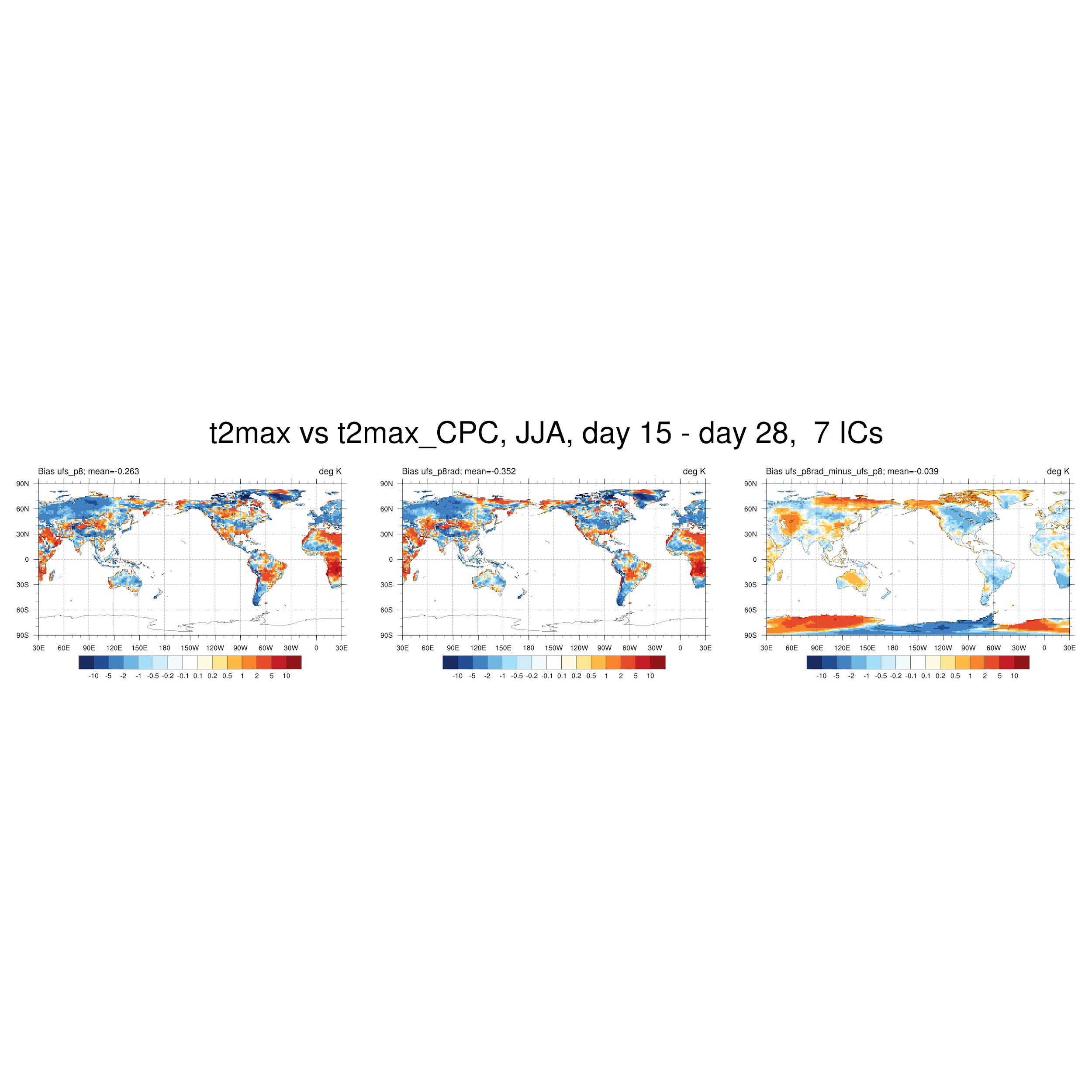 Weeks 3&4 July ICs 2-m T bias vs GEFSv12 reanalysis
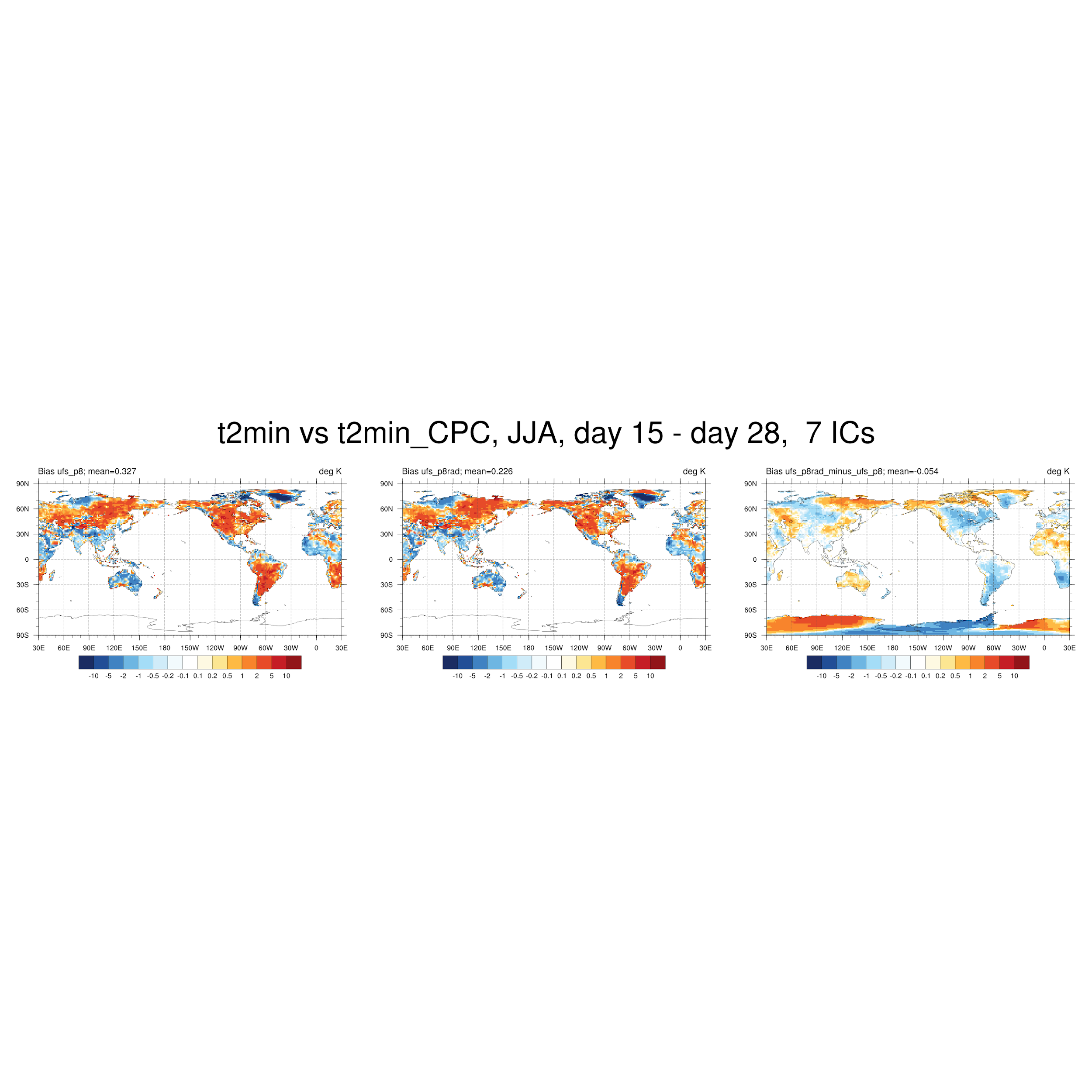 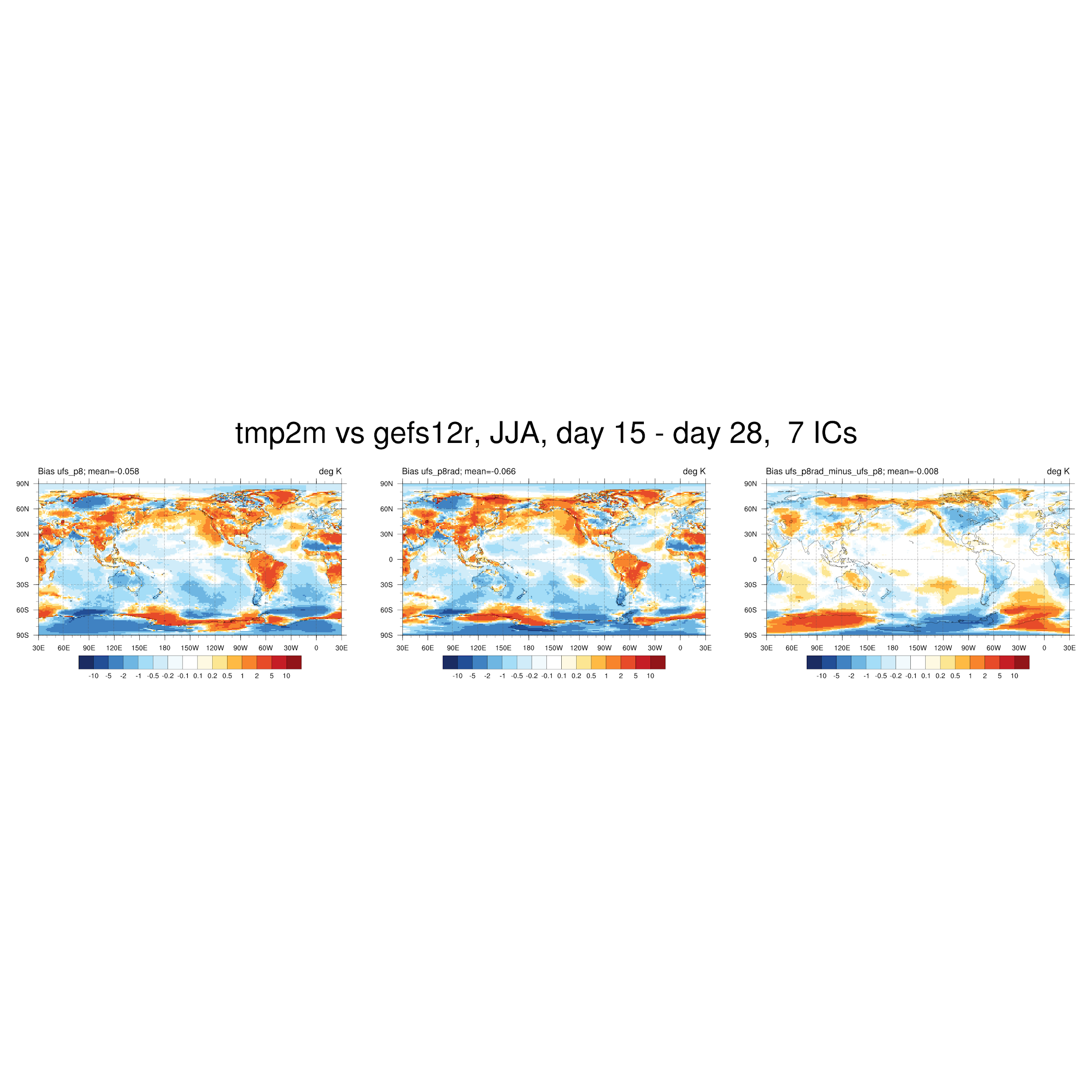 Courtesy: Barry Baker, NOAA/ARL & Greg Frost, NOAA/CSL, UFS-Aero lead
‹#›
UFS R2O AC team thanks Lydia Stefanova for this analysis
JTTI: “Atmospheric Composition Data Assimilation for the Unified Forecast System (UFS) on Global and Regional Scales”
PI: Cory Martin; Co-PIs: D. Kleist, J. McQueen, I. Stajner
 Primary goal of project:
T2O initial global aerosol analysis capability using JEDI and VIIRS AOD observations
Explore improvements in global AOD DA (ensembles, VarQC, etc.)
Secondary goal for later half of project:
Develop initial capability to use TEMPO observations in JEDI
“Use” in regional AQ model but not necessarily enough time/resources to do so properly
ICAP Updates 
 Add back GEFS-Aerosols graphics to ICAP web site
 Couple output to new ICAP server
 

Links
NRT Evaluation (P. Bhattacharjee)
https://www.emc.ncep.noaa.gov/gc_wmb/parthab/NCO-GEFSAerosol/html/fv3_aod_png.html
Evaluation of GEFS-Aerosols bug fix runs  (w/ ICAP, MERRA-2, AERONET, MODIS, VIIRS using METPlus software)
Experimental run on WCOSS2
V12 Production run forecast Total AOD Bias against MERRA2 
(April 2021 – February 2022)
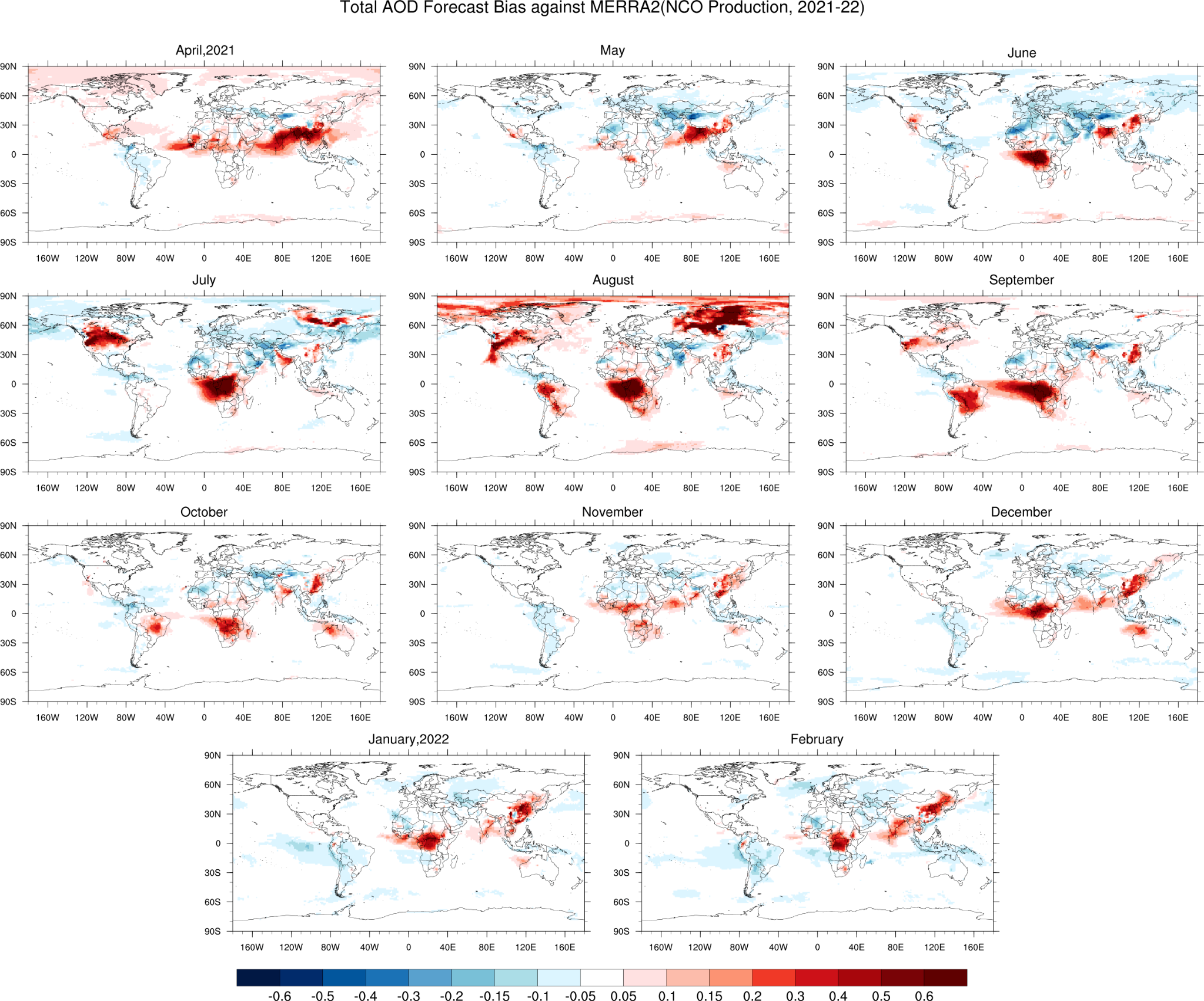 V12.3 EXP  run forecast Total AOD Bias against MERRA2 
(April 2021 – February 2022)
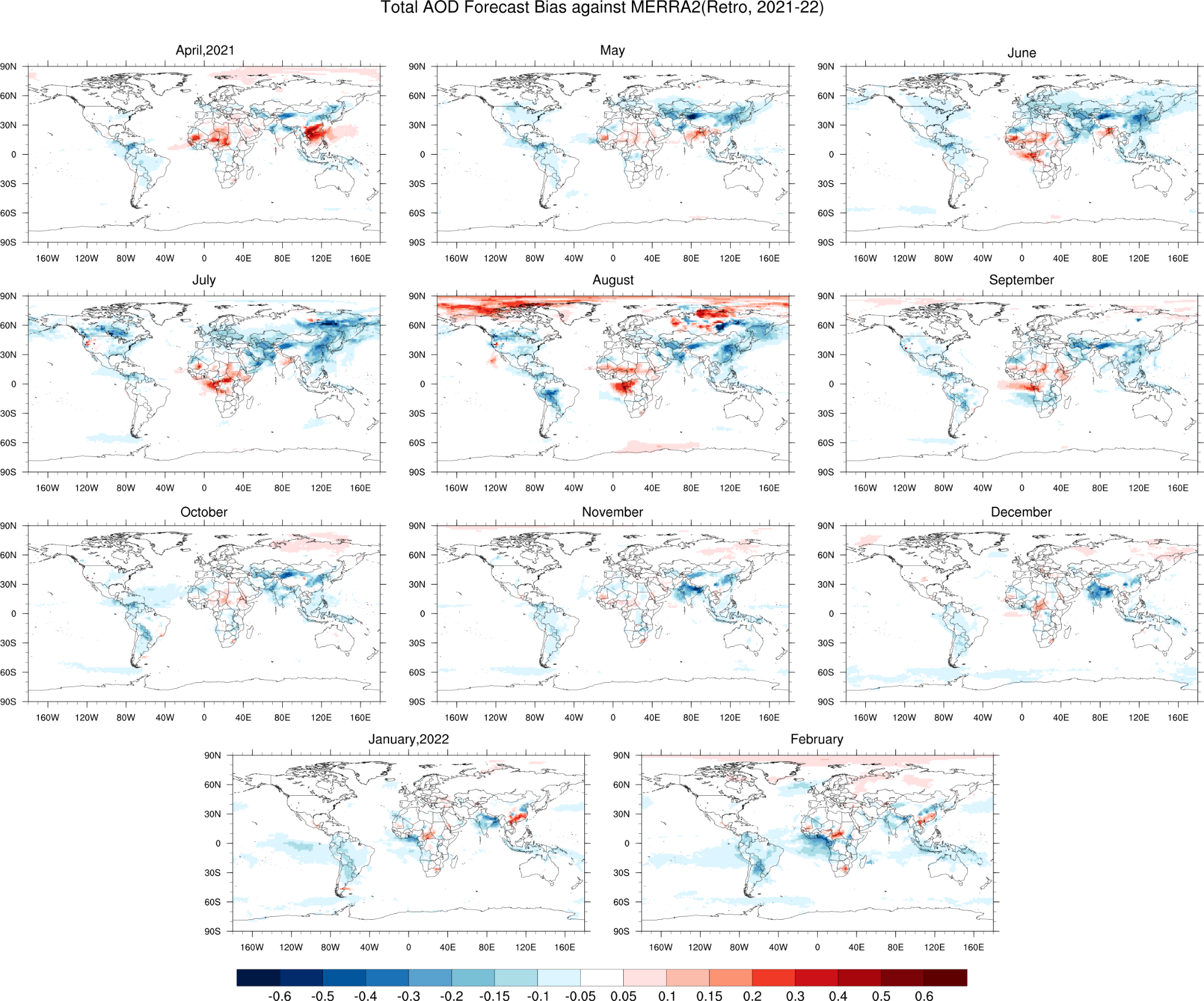 File Size Resource changes -> 
Adding surface dust PM10, cloud ceiling, surface visibility and surface frozen precipitation fraction.
CPU Resource changes -> task “gefs_forecast”
‹#›
Selected GEFS Bugzilla Issues
‹#›
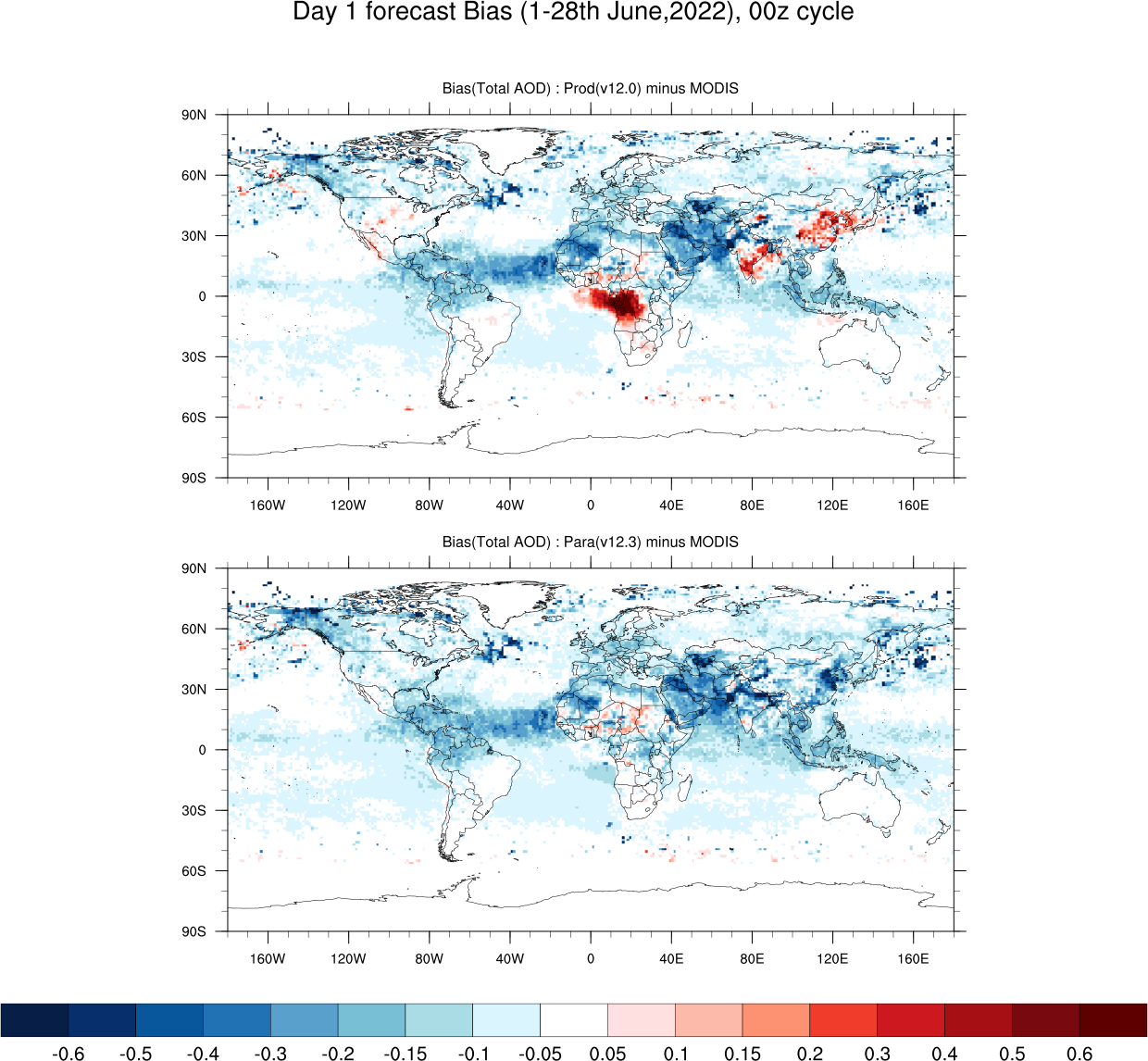 Production Total AOD
against MODIS
Parallel Total AOD
against MODIS
Background
GEFS-Aerosols v12.0
NGAC replaced by GEFS-Aerosols, Aerosol model became a member of GEFS (September, 2020)
GEFS-Aerosols v12.1
FV3 updated from version 15 to version 16, initial input for GEFS-Aerosols changed from NEMSIO to NETCDF (March, 2021)
GEFS-Aerosols v12.2
Porting GEFS-Aerosols from WCOSS1 to WCOSS2 
(on going, July, 2022)
Code: 
fv3gfs.fd/GSDCHEM/src/chem
fv3gfs.fd/FV3/gfsphysics/GFS_layer
gfs_post.fd/sorc/ncep_post.fd
Script 
gfs_post.fd/parm
global-workflow.fd/scripts
Input/Output
fix/fix_emission
Code, Script and Input/Output changes
‹#›
GEFS-Aerosols v12.0
NGAC replaced by GEFS-Aerosols, Aerosol model became a member of GEFS (September, 2020)

GEFS-Aerosols v12.1
FV3 updated from version 15 to version 16, initial input for GEFS-aerosols changed from NEMSIO to NETCDF (March, 2021)

GEFS-Aerosols v12.2
Porting GEFS-Aerosols from WCOSS1 to WCOSS2 (on going, June, 2022)
GEFS-Aerosols v12.3
Chemistry components only, mainly focusing on bugs fixed in AOD calculation (scheduled, September, 2022)
Current status: four-cycle real time forecasting at WCOSS2
GEFS-Aerosol(v12.3) in WCOSS2
‹#›
FENGSHA Dust scheme bug fix
The fengsha bug fix corrects the calculation of the (kok, 2011) volume 
distribution of emitted dust increasing the mass of the fine mode dust

 No changes to the actual emission code, this only will change the distribution size. Distribution has large impact on the total transport AOD creating more fine particulates after the fix

 More sources are picked up in regions where the model had some biases (Mid East, Takalamakan/Gobi).
‹#›
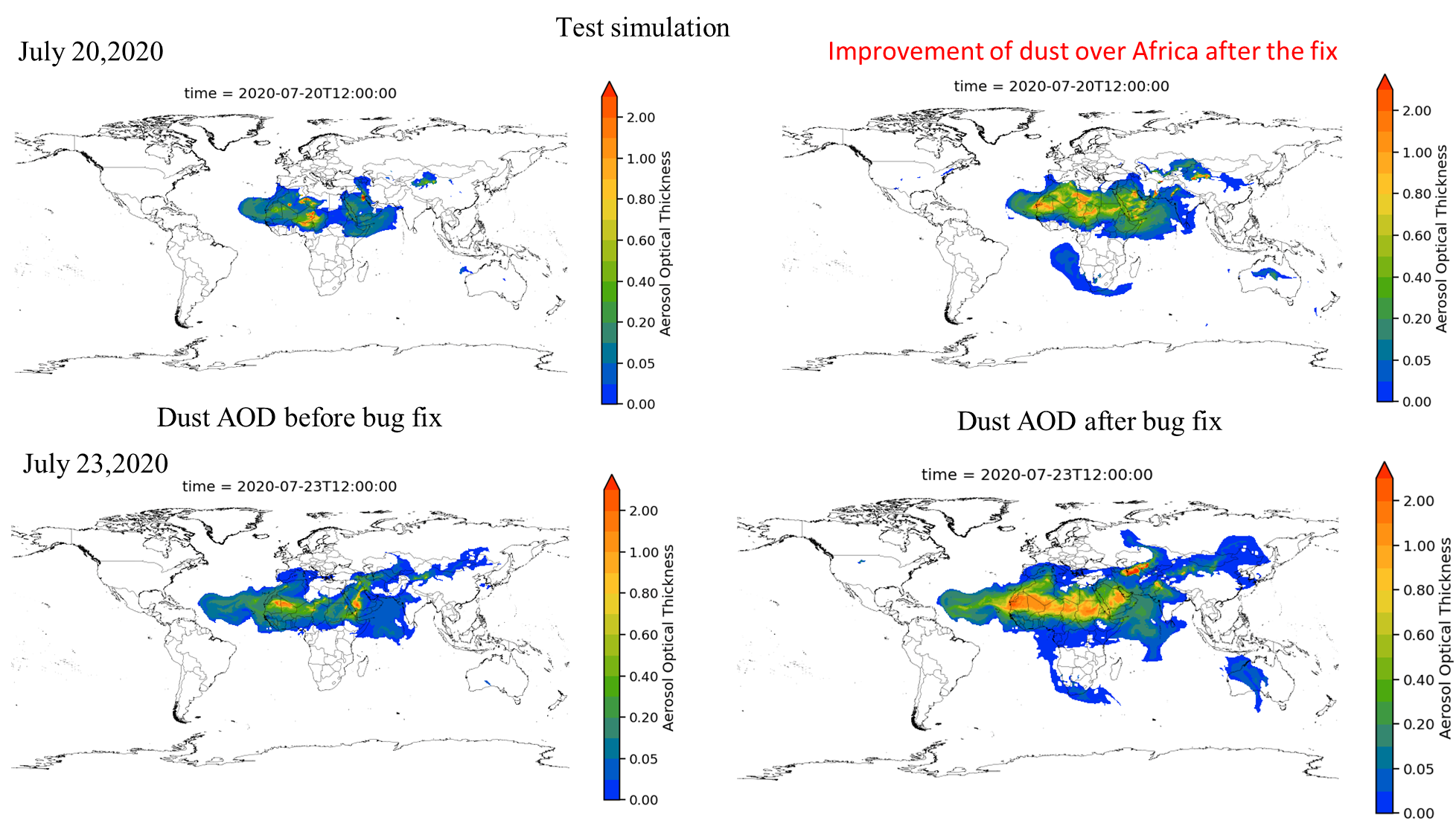 ‹#›
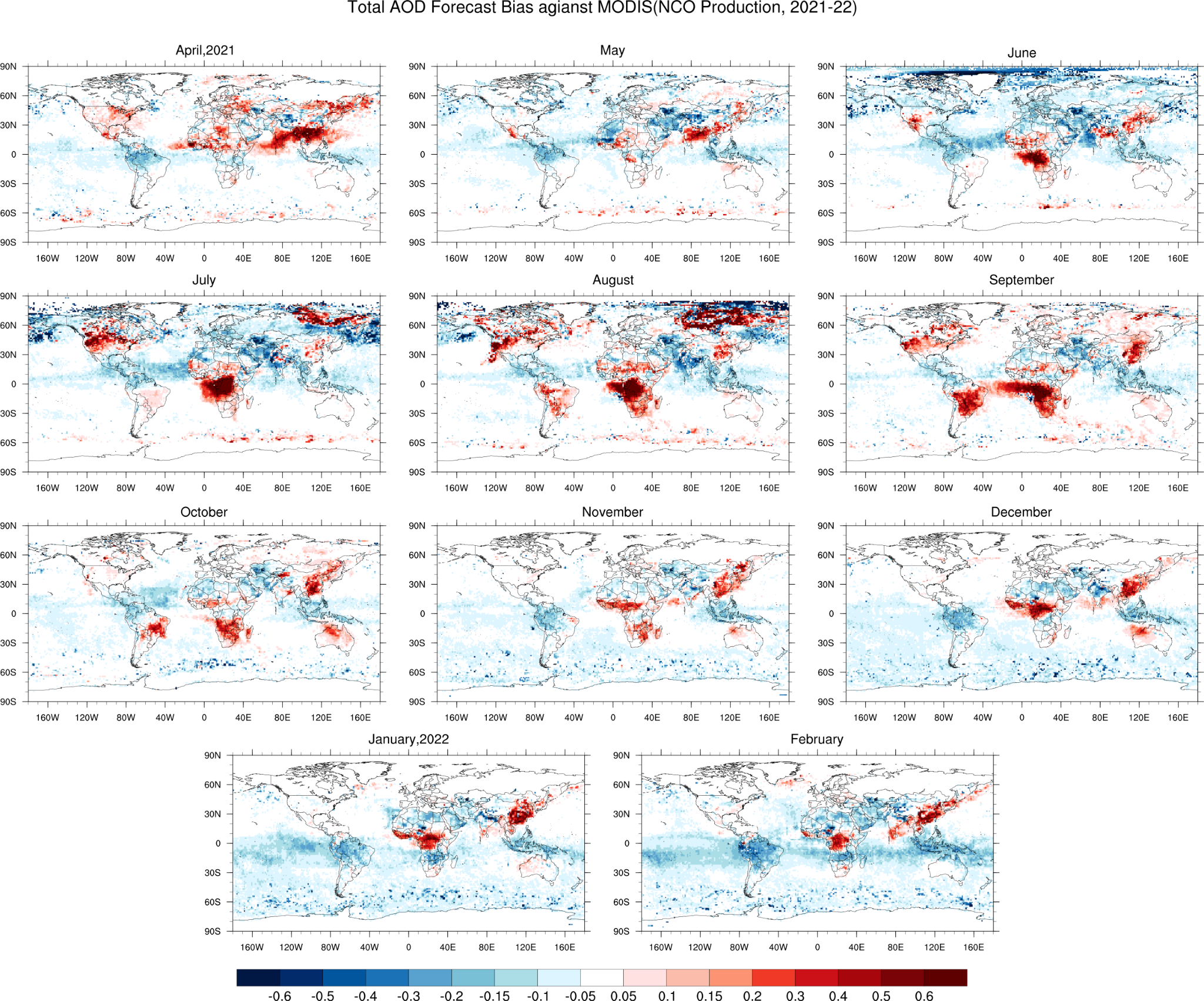 Production run
Day 1 forecast Bias against MODIS total AOD April 2021 – February 2022
‹#›
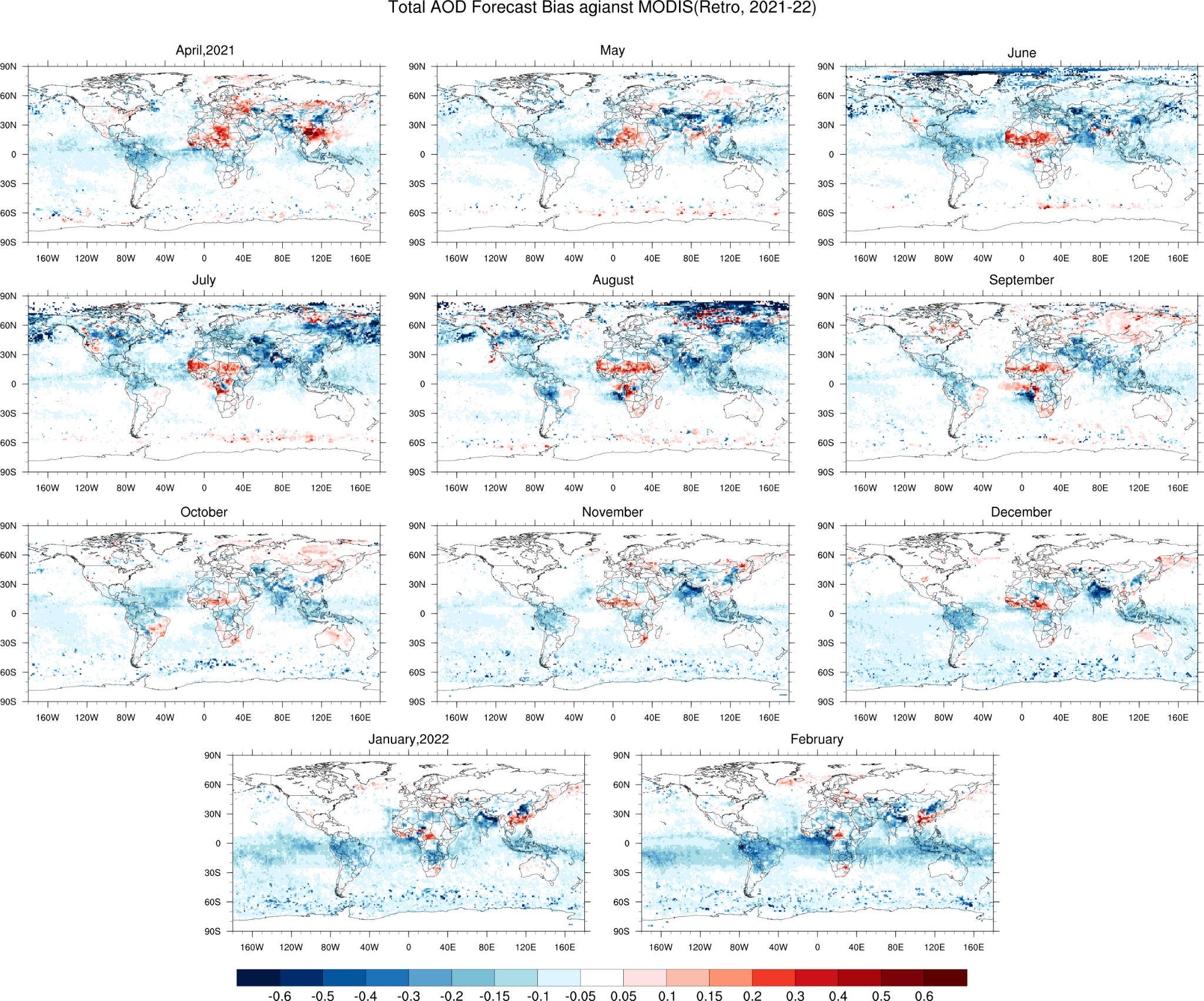 Retro run
Day 1 forecast Bias against MODIS total AOD April 2021 – February 2022
‹#›
Total AOD Scatter/Statistical Analysis: Regional
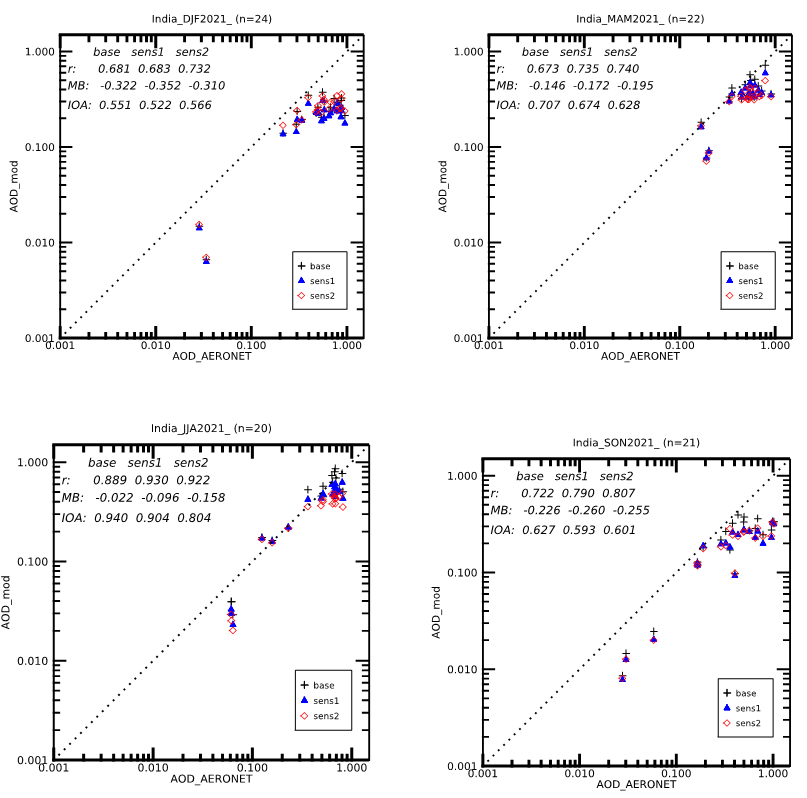 Base=CEDS 2014
Sens1=CEDS 2019
Sens2=CEDS 2019 BiasScaled
Europe
Use of CEDS 2019 has mixed results compared to operational CEDS 2014, but the Bias Scaled can help improve in this region.
‹#›
OPEN-AQ PM2.5 and PM10 Global Statistics
Improved Performance
Degraded Performance
‹#›
OPEN-AQ PM2.5 Regional Biases (µg m-3)
August 2021
Oper CEDS 2014
Retro/Fix CEDS 2019
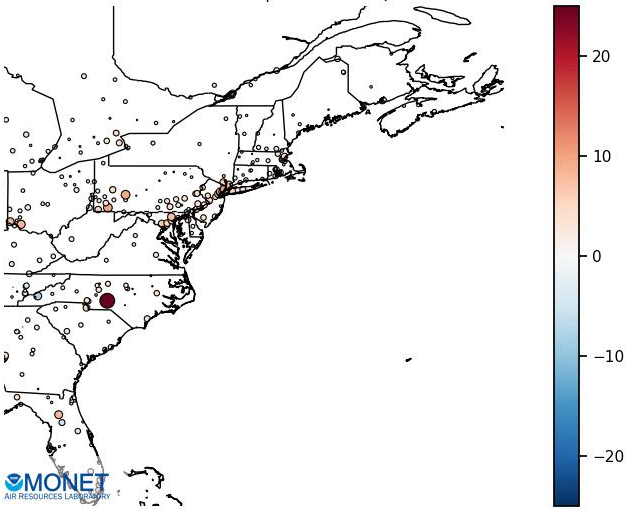 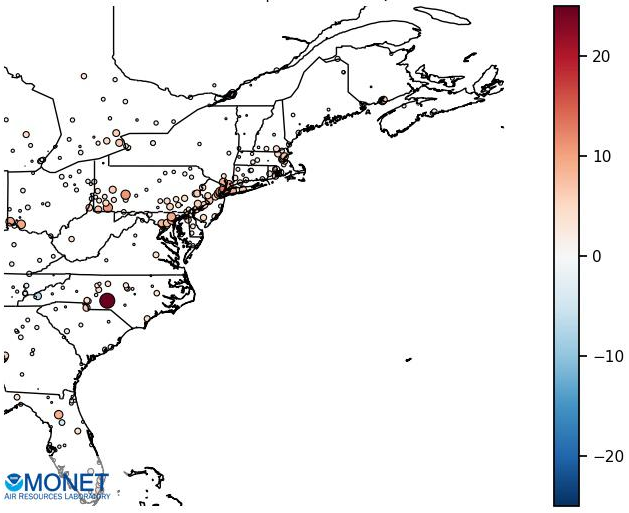 ENA
ENA
Moderate Improvement
Improved Performance
Degraded Performance
‹#›
OPEN-AQ PM2.5 Regional Biases
August 2021
Oper CEDS 2014
Retro/Fix CEDS 2019
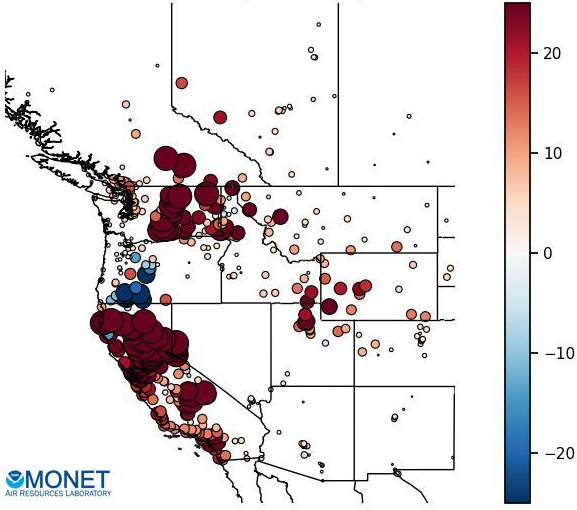 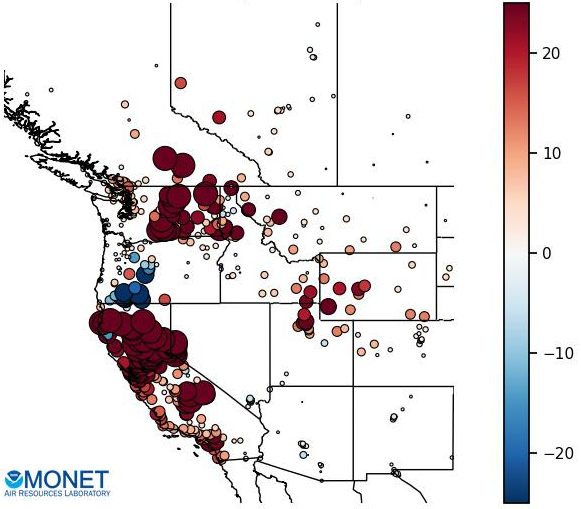 WNA
WNA
Very Slight Improvement
Improved Performance
Degraded Performance
‹#›
GEFS-Aerosols Bugzilla items: (Search “GEFS chem”)
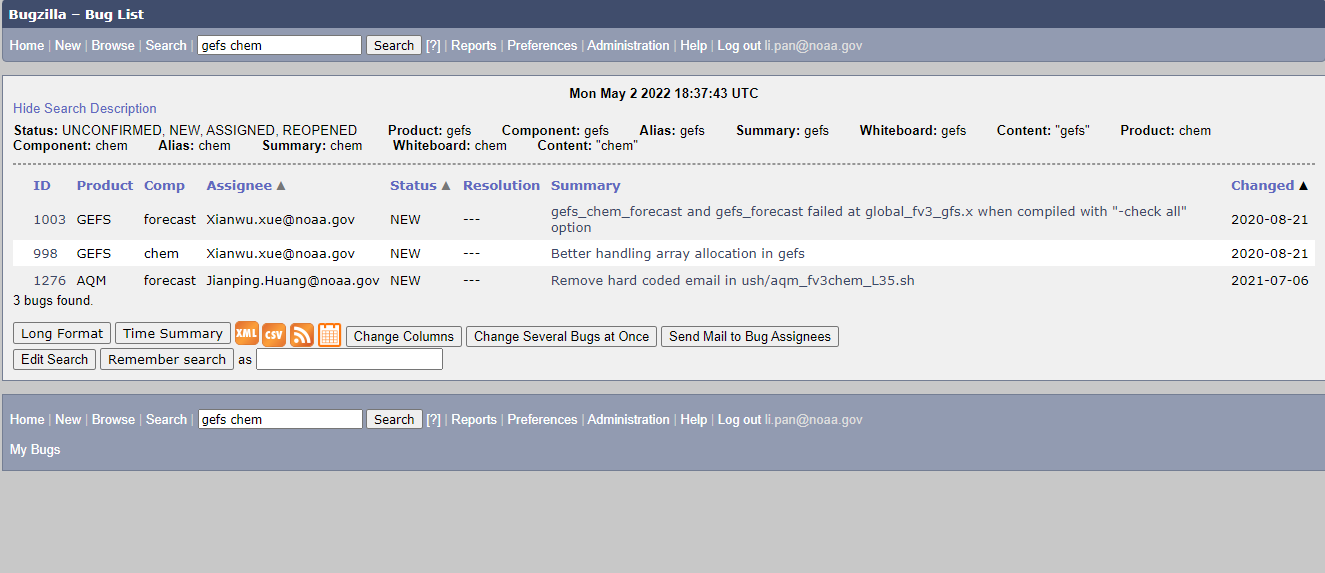 ‹#›